FS 1, Polder 35/37 March 2023
Salt water intrusion blocked by clay barrier
Overview FS 1
Countryside Liftgate
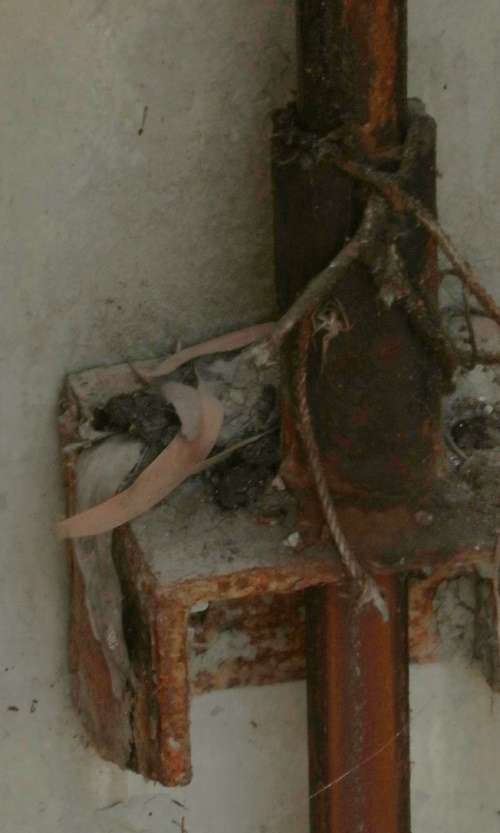 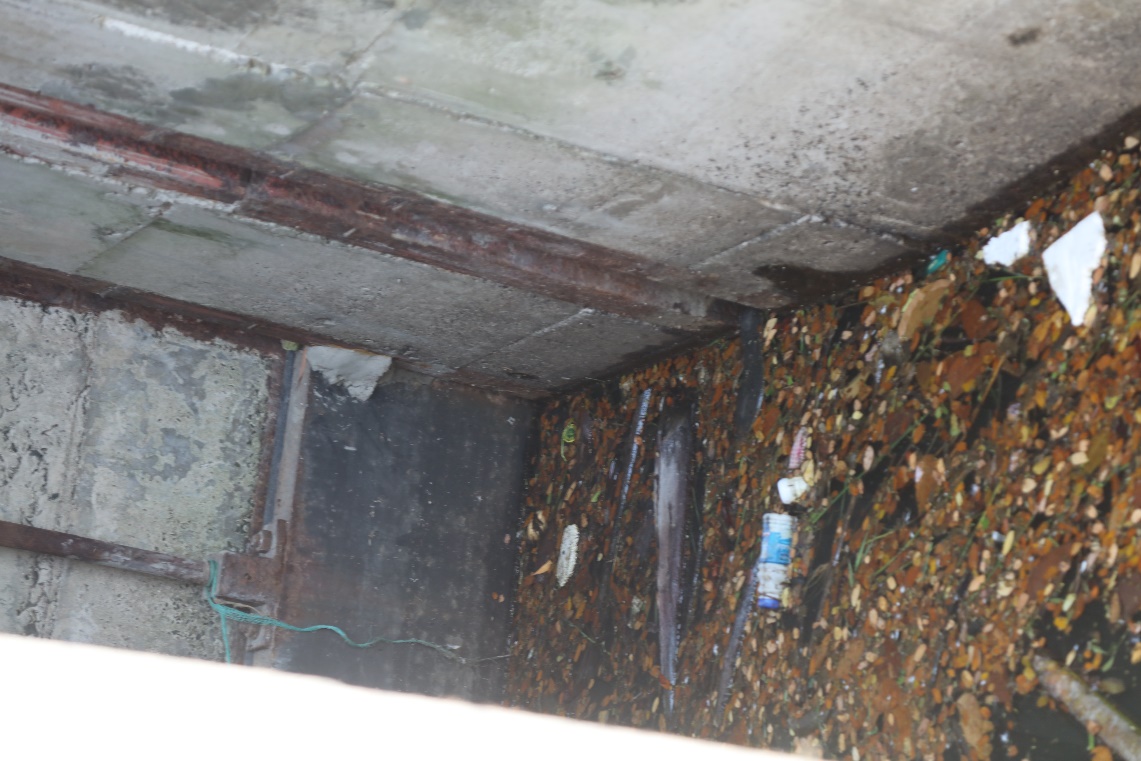 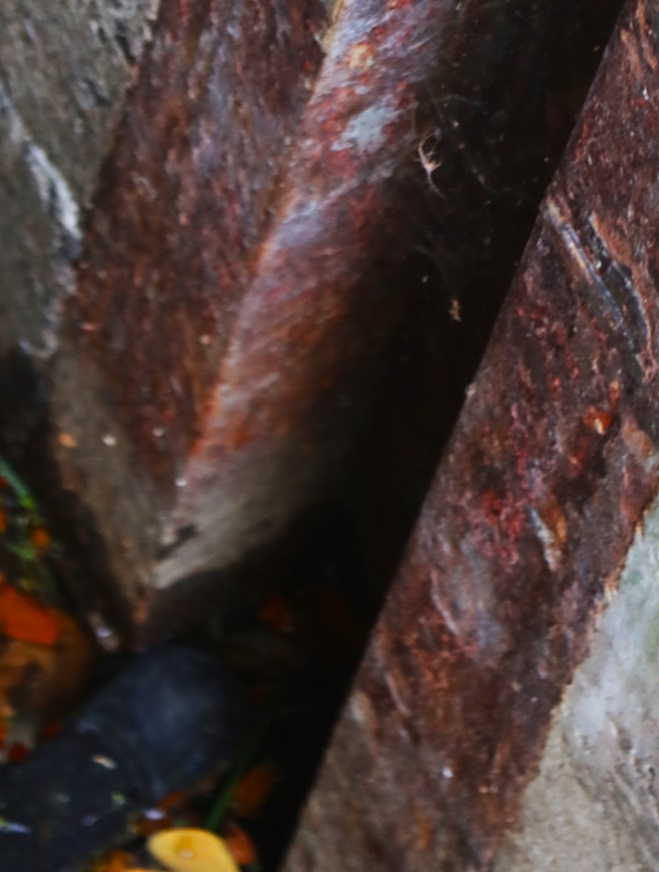 Riverside
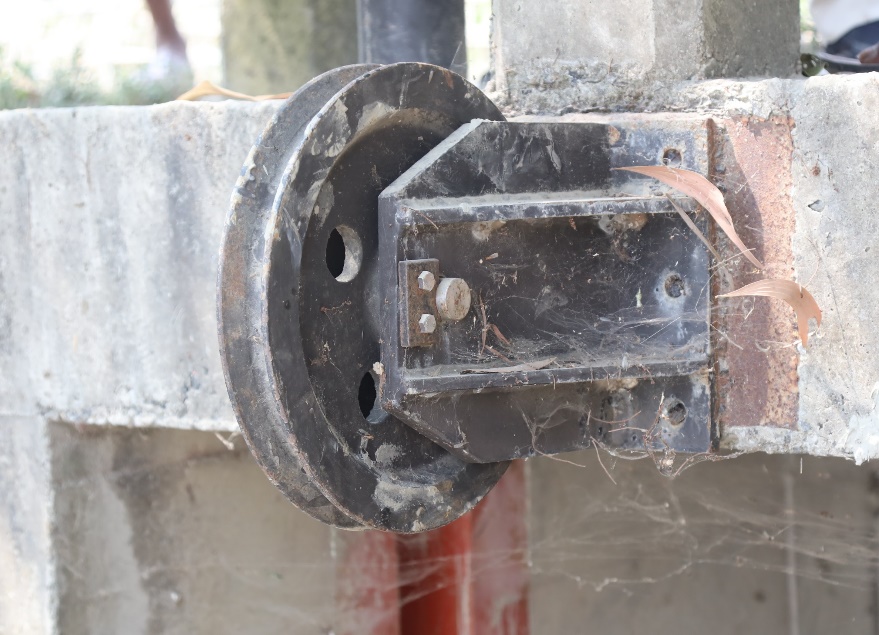 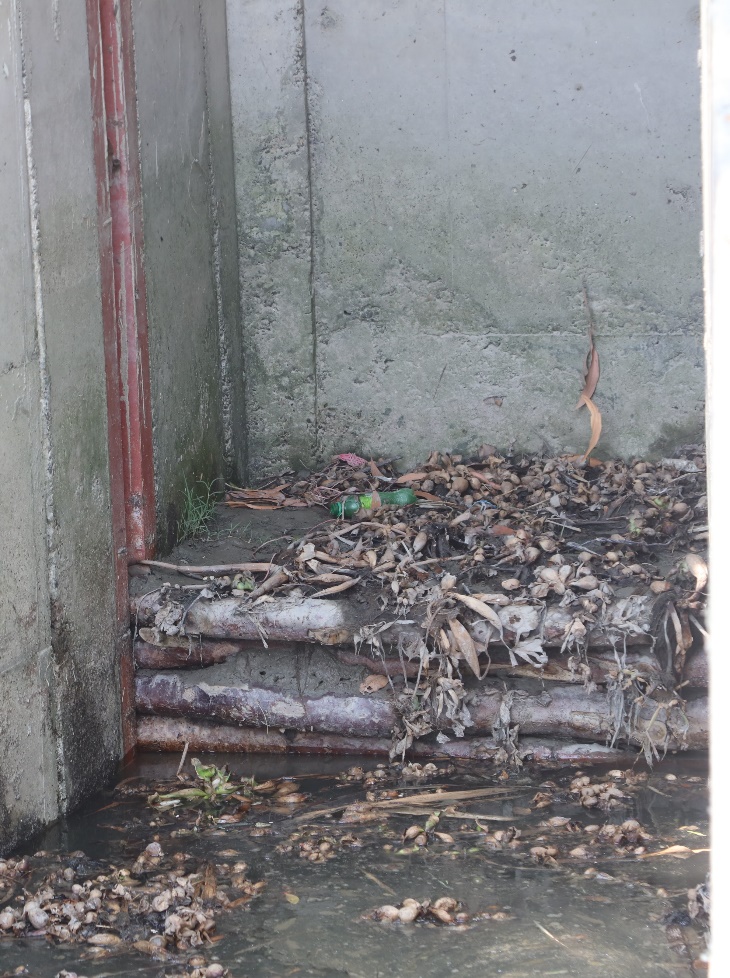 Riverside Slope Protection
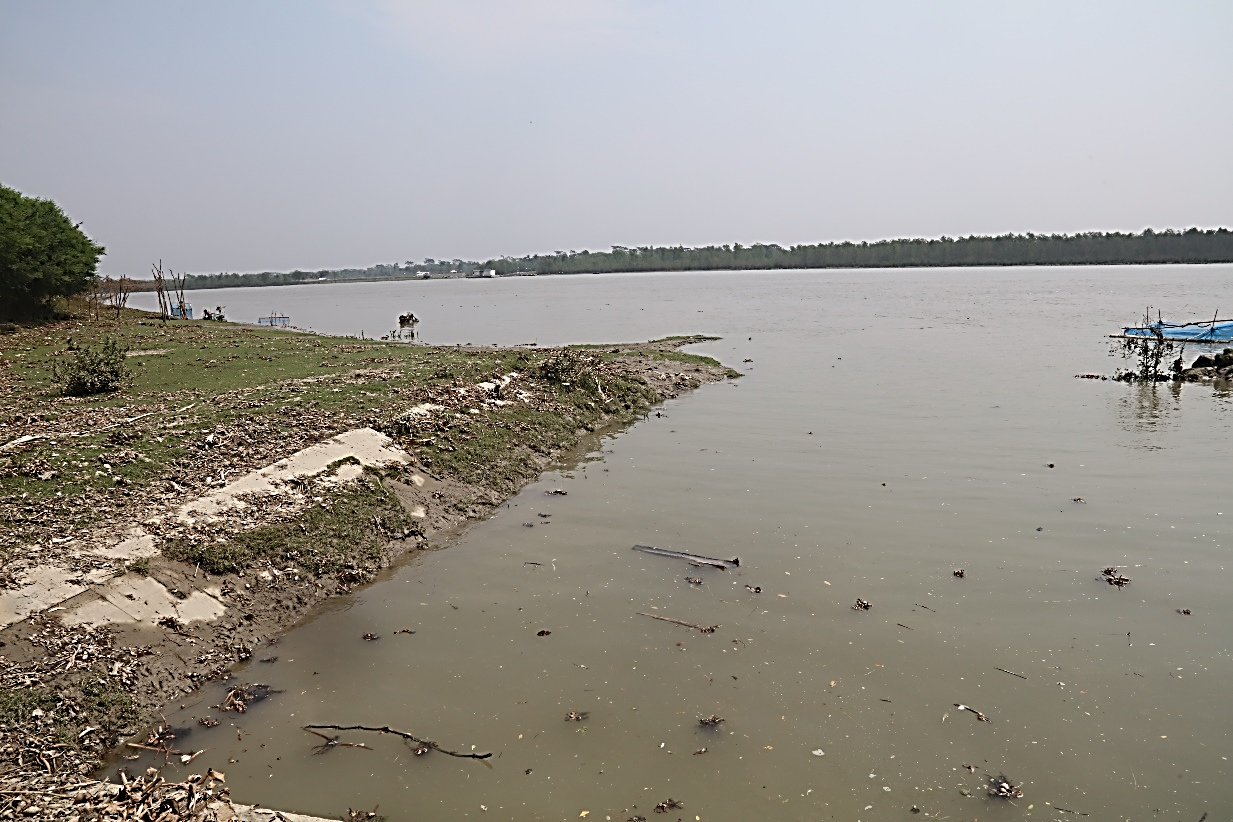 Country Side Slope Protection
Water Level Gauge
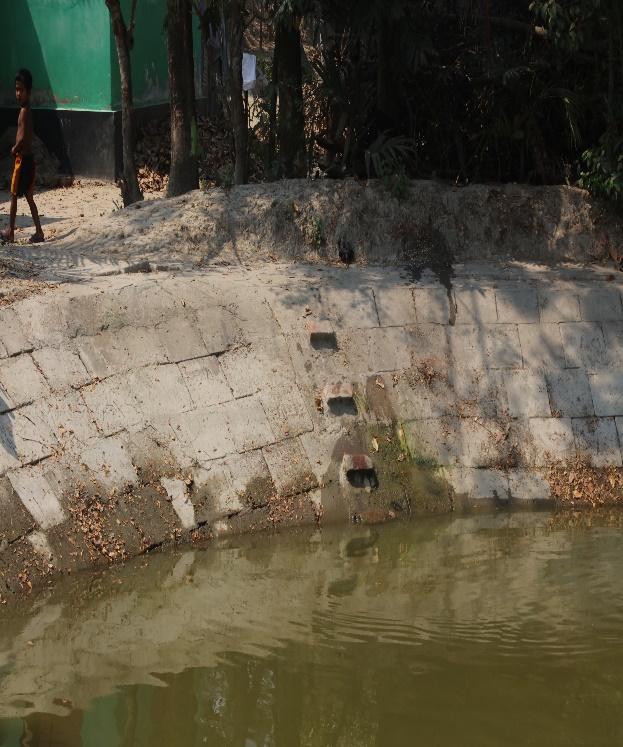 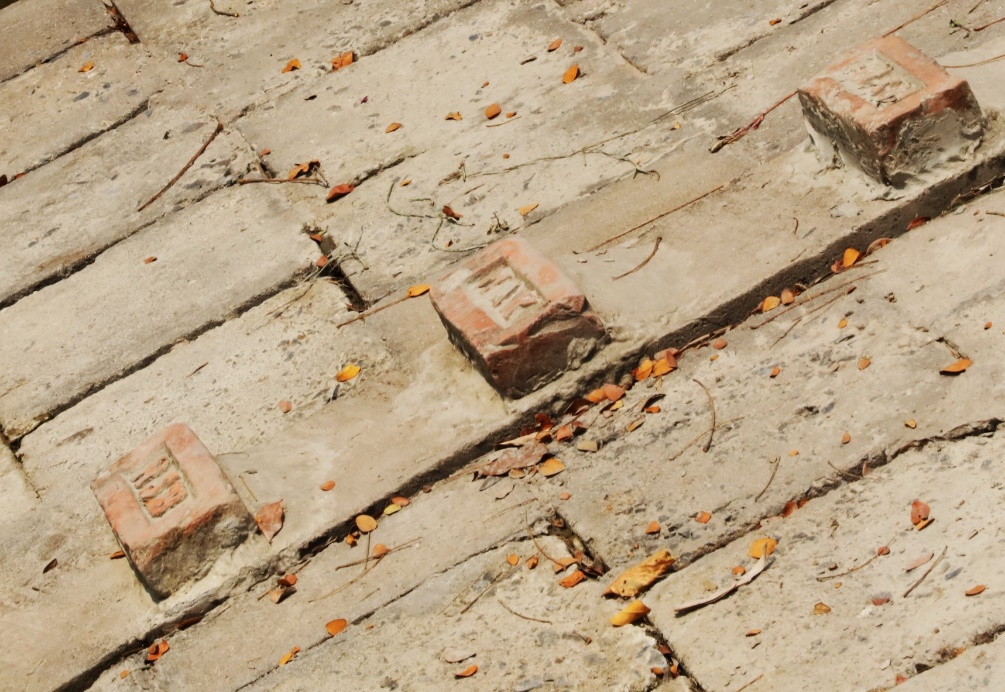